Звездчатый додекаэдр
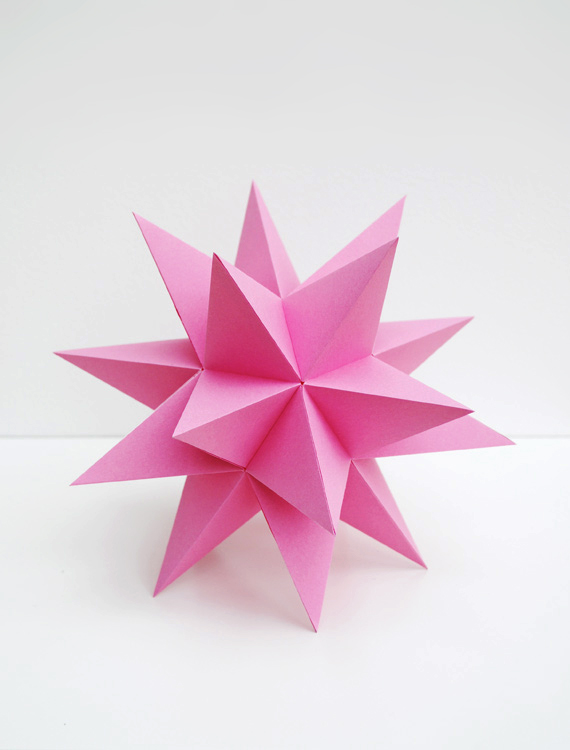 Выполнила работу:
Кочнева Елена
10»а»
Звёздчатый многогра́нник (звёздчатое тело) — это невыпуклый многогранник, грани которого пересекаются между собой. Как и у незвёздчатых многогранников, грани попарно соединяются в рёбрах (при этом внутренние линии пересечения не считаются рёбрами).
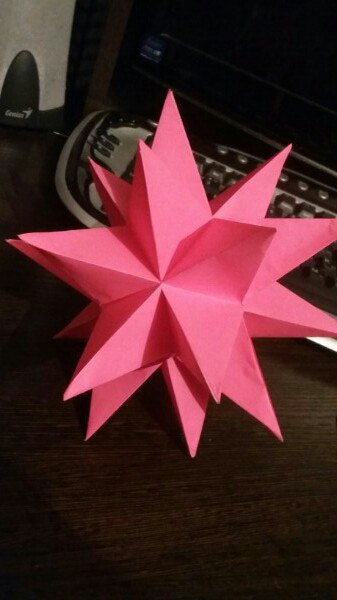 ОПИСАНИЕ ЗВЁЗДЧАТОГО ДОДЕКАЭДРА
ВЕРШИН: 20

Рёбер: 30

 Граней: 12